Škola:			Základní škola Kladruby			Husova 203, Kladruby, 349 61Číslo projektu:		CZ.1.07/1.4.00/21.3668			Modernizace výuky
Autor:			Petr Kindelmann
Název materiálu:	 	 Josef  Ressel

Šablona:			III/2 
Sada:			III2_C.01
Předmět:		Fyzika
Třída:			VI.
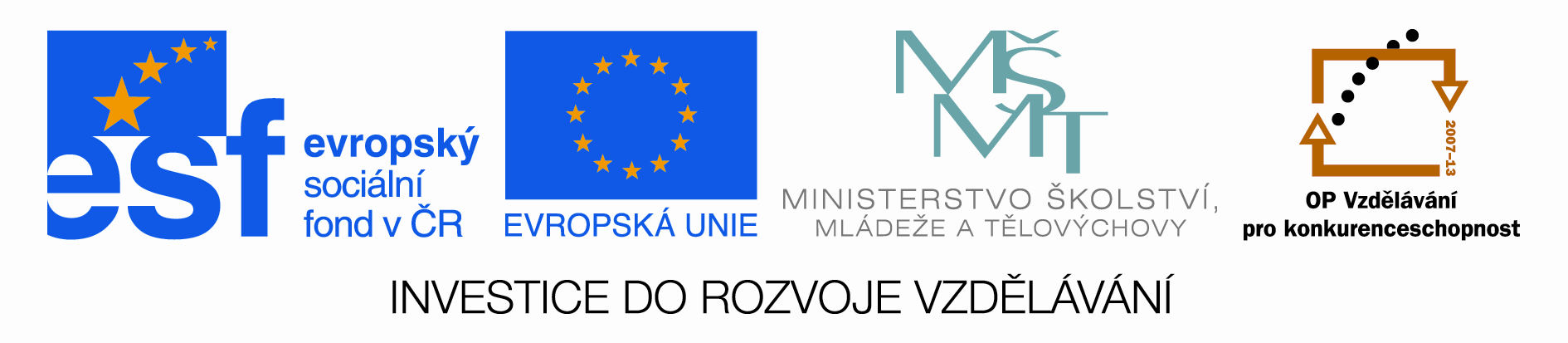 Anotace:Tento výukový materiál je zaměřen na Josefa  Ressela. 
Prezentace doplňuje školní učivo, seznamuje žáky s vynálezci      a  vynálezy,  motivuje  žáky  k  zájmu o předmět, poukazuje na historické souvislosti a podporuje mezipředmětové vazby.
Klíčová slova:

lodní šroub
potrubní pošta
Ressel
Josef Ludvík František  Ressel
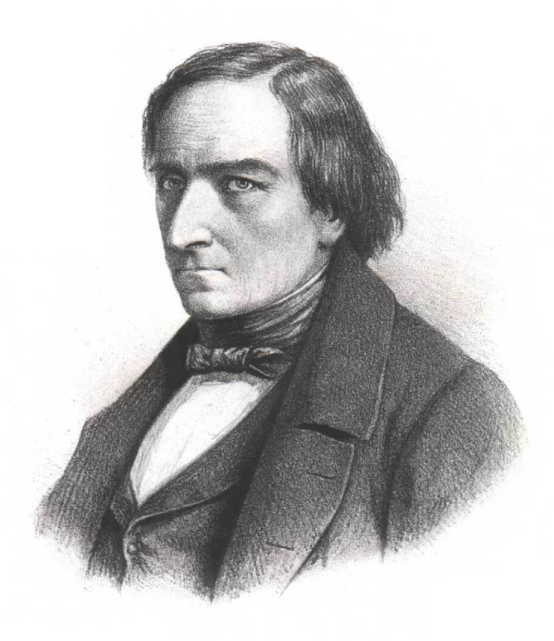 Josef  Ressel byl rakouský lesník, spisovatel a vynálezce (1793 – 1857).
Kdo to byl
Narodil 29. 6. 1793 v Chrudimi. Jeho otec byl  německé národnosti, matka byla Češka. 
Byl lesmistrem na území Chorvatska a Slovinska.
K jeho nejvýznamnějším literárním dílům patří Dějiny přímořských lesů.
Proslavil se především vynálezem lodního šroubu.
Zemřel na malárii dne 9. 10. 1857 v Lublani.
Vynálezy
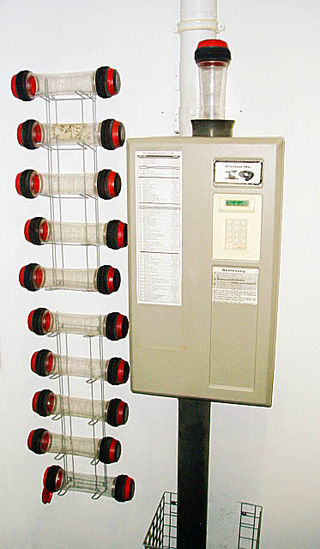 Šroubový lis na víno a olej.
Parní vyluhování barviv a tříslovin.
Kuličkové ložisko bez mazání.
Pneumatickou potrubní poštu (nemocnice Motol, ÚVN Praha, K.V.)
Upravil Archimédův šroub a vytvořil lodní šroub.
Navrhl a postavil loď s tímto lodním šroubem.
Lodní šroub
Ressel stanovil správný tvar a velikost Archimédova šroubu (ze 16. století)  a  vymyslel i nejvhodnější umístění šroubu na lodi.
Vodorovně pod záď lodi, před kormidlo (Archimédes předpokládal, že šroub bude      před přídí lodi).
Roku 1827 dostal na vynález lodního šroubu patent.
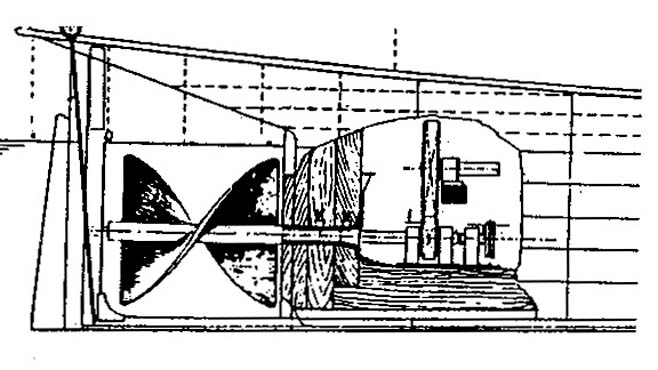 Civetta
Roku 1829 se dohodl s obchodníkem Ottaviem Fontanou, že zaplatí stavbu lodi, na níž se lodní šroub vyzkouší. 
V Paříži měli jeho šroub zhotovit , jeho nákresy byly okopírovány a záhy se jeho lodním šroubem pyšnila celá řada lodí ve  Francii a Anglii.
Loď Civetta však i přes to byla dokončena. 
Byl to 21 m dlouhý parník vybavený dvouválcovým vahadlový parním strojem, který poháněl Resslův lodní šroub. 
4. srpna 1829 vyplula z terstského přístavu na moře, byla to však také její poslední plavba, protože praskla trubka od parního kotle a policie další plavbu zakázala jako příliš nebezpečnou.
Prvenství lodního šroubu mu bylo přiznáno až po jeho smrti.
Technické muzeum Vídeň
Jako projev uznání má Ressel pomníky ve Vídni, Lublani i rodné Chrudimi.
V technickém muzeu ve Vídni mu je věnována část expozice s modely lodního šroubu i Civetty.
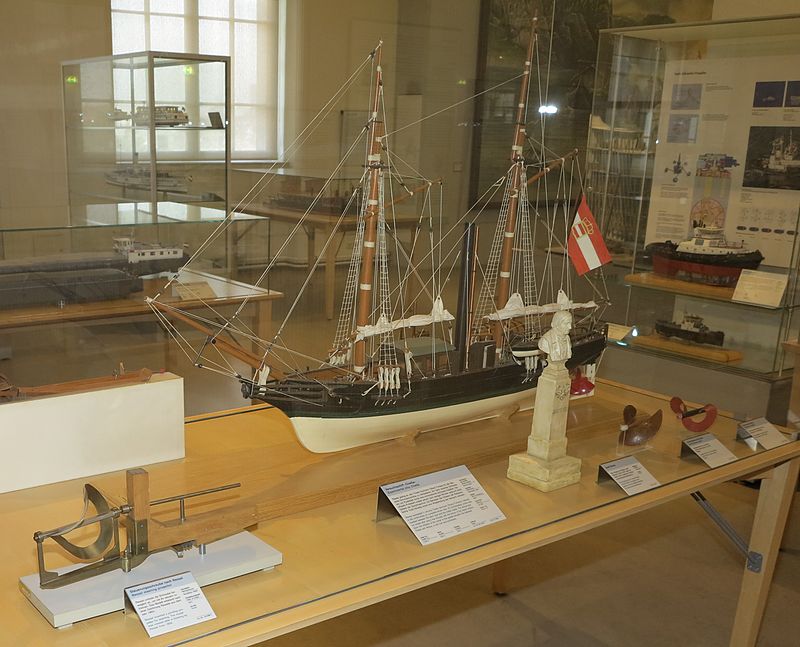 Zdroj
http://upload.wikimedia.org/wikipedia/commons/thumb/8/86/Josef_Ressel.jpg/640px-Josef_Ressel.jpg, 20.11.2014
http://www.praguecityline.cz/osobnosti-prahy/josef-ressel-%E2%80%93-nestastny-vynalezce , 20.11.2014
http://upload.wikimedia.org/wikipedia/commons/thumb/3/3a/Josef_Ludwig_Franz_Ressel.jpg/800px-Josef_Ludwig_Franz_Ressel.jpg , 20.11.2014
http://upload.wikimedia.org/wikipedia/commons/thumb/c/ce/Rohrpoststation.jpg/320px-Rohrpoststation.jpg , 20.11.2014